BÀI 4:  THỰC HÀNH
TÌM HIỂU NHỮNG CƠ HỘI VÀ THÁCH THỨC 
CỦA TOÀN CẦU HÓA ĐỐI VỚI CÁC NƯỚC ĐANG PHÁT TRIỂN
1. Những cơ hội và thách thức đối với các nước đang phát triển.
Đọc thông tin SGK ,thảo luận nhóm làm rõ cơ hội và thách thức của toàn cầu hóa đối với các nước đang phát triển ?.
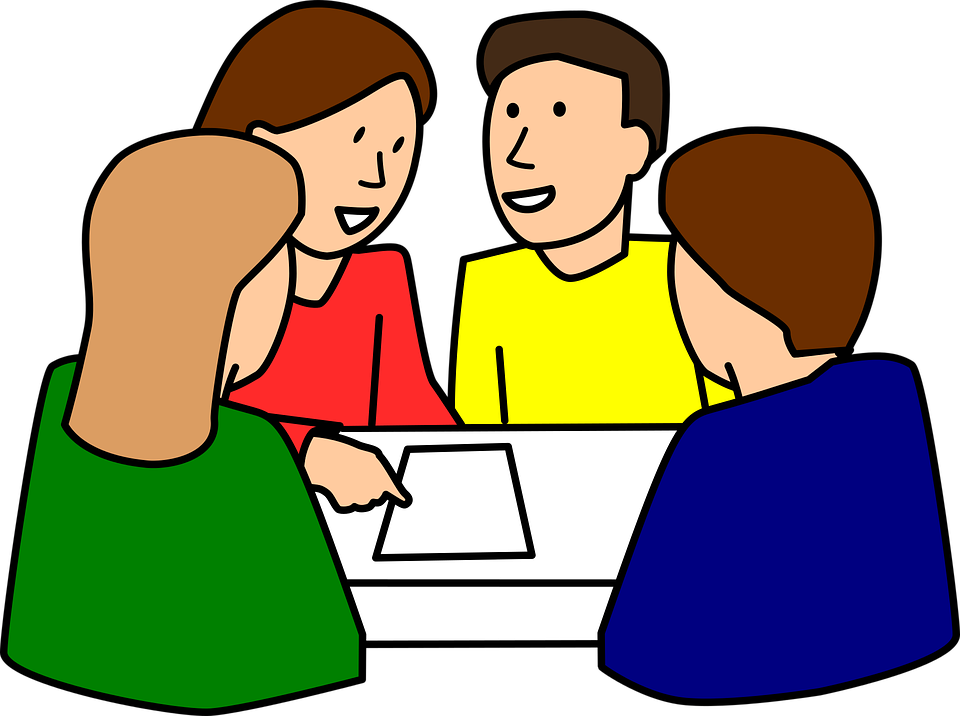 Nội dung tìm hiểu
1.Tự do hoá thương mại
2. Cách mạng khoa học - công nghệ:
3.Sự áp đặt lối sống, văn hoá của các siêu cường
4.Chuyển giao công nghệ vì lợi nhuận
5. Toàn cầu hoá công nghệ
6.Chuyển giao mọi thành tựu của nhân loại
7.Sự đa phương hoá, đa dạng hoá quan hệ quốc tế
A/ Cơ hội gồm có:
1. Tự do thương mại……………… (vd)
5. Toàn cầu hóa các QG có thể nhanh chóng đón đầu công nghệ  phát triển KT-XH (vd)
6. Toàn cầu hóa tạo điều kiện chuyển giao những thành tựu mới về CNghệ, QL,SX, Kdoanh. (vd)
7. Toàn cầu hóa tạo cơ hội để các nước thực hiện chủ trương đa phương hóa  qua hệ quốc tế, chủ động khai thác thành tựu KH Công nghệ tiên tiến của các nước khác (vd)
B/ Những thách thức
        2. KH Công nghệ  sâu sắc mọi mặt của đời sống KTTG…Muốn có sức mạnh KT phải làm chủ được các ngành: ĐT&Tin học, NLNTử, hóa dầu, HK&Vũ trụ,CN Sinh học (vd)
         3. Các siêu cường KT áp đặt lối sống nền văn hóa của mình đối với các nước khác. Các giá trị đạo đức của nhân loài được xây dựng hàng chục thế kỉ nay đang có nguy cơ bị xói mòn (vd)
         4. Toàn cầu hóa  tự nhiên môi trường suy thoái trên phạm vi toàn cầu và trong mỗi quốc gia. Trong quá trình đổi mới công nghệ, các nước phát triển đãng chuyển các công nghệ lỗi thời, gây ô nhiễm sang các nước đang phát triển. (vd)
Mở rộng thị trường, thúc đẩy sản xuất phát triển.
Trở thành thị trường tiêu thụ cho các cường quốc kinh tế.
Chuyển dịch cơ cấu kinh tế theo hướng tiến bộ, hình thành và phát triển nền kinh tế tri thức.
Nguy cơ tụt hậu xa hơn về trình độ phát triển kinh tế.
Giá trị đạo đức bị biến đổi theo hướng xấu, ô nhiễm xã hội, đánh mất bản sắc dân tộc.
Tiếp thu các tinh hoa văn hoá của nhân loại.
Tiếp nhận đầu tư, công nghệ, hiện đại hoá cơ sở vật chất kĩ thuật.
Trở thành bãi thải công nghệ lạc hậu cho các nước phát triển.
Đi tắt, đón đầu từ đó có thể đuổi kịp và vượt các nước phát triển.
Gia tăng nhanh chóng nợ nước ngoài, nguy cơ tụt hậu.
Thúc đẩy nền kinh tế phát triển với tốc độ nhanh hơn, hoà nhập nhanh chóng vào nền kinh tế thế giới.
Sự cạnh tranh trở nên quyết liệt, nguy cơ hoà tan.
Tận dụng tiềm năng thế mạnh toàn cầu để phát triển kinh tế đất nước.
Chảy máu chất xám, gia tăng tốc độ cạn kiệt tài nguyên.
1.Về Cơ Hội :Tập đoàn Kumho của Hàn Quốc mở chi nhánh hoạt động tại Việt Nam. Cụ thể là nhà máy sản xuất lốp ô tô, xe máy, ...lớn nhất Đông Nam Á tại Việt Nam. Mục đích là tiêu thụ tại chỗ, chuyển về Hàn Quốc, và một số nước khác.VV... 
Thách Thức :Hàng điện tử của Nhật Bản, Hàn Quốc,...đang có mặt tại Việt Nam, Lào, Trung Quốc,...
2.CH :Ví dụ ngay tại Việt Nam, các ngành kinh tế sử dụng KHCN ngày càng chiếm tỉ trọng cao. Ví dụ : ngành hóa dầu, ngành CNTT, Bưu chính viễn thông,... 
TT: Ví dụ : công nghệ chế biến rác thải y tế tại các cơ sở ý tế lạc hậu, không sử lý triệt để được vấn đề ô nhiễm. ...vv..
3.CH :Làn sóng Hàn Quốc là một ví dụ điển hình trong khoảng 1 thập kỷ trở lại đây. Đầu tóc, quần áo, ăn nói...đều có "phong cách HQ ". Hoặc phong cách truyện tranh Nhật Bản ...vv.. 
TT:Chúng ta không phủ nhận mặt tốt đẹp của quá trình này. Tuy nhiên, những mặt hạn chế của nó thì thực sự đáng lo ngại .Thanh , thiếu niên biết nhiều mà không hiểu bản chất của sự việc mình biết. A dua, học đòi về thời trang, lối ăn nói cộc lốc, Sự tôn trọng về các giá trị truyền thống bị coi nhẹ bản lĩnh,đạo đức của thế hệ trẻ ở các nước đang phát triển ...đáng báo động. Ví dụ :tự tử, sống chung,..
4.CH: Chuyển giao khoa học công nghệ là một tất yếu giữa các quốc gia khác.Nga chuyển giao công nghệ lọc hóa dầu cho Việt Nam, HQ đầu tư dây chuyền sản xuất ô tô tại Việt Nam...TT : Nhiều công ty may mặc của Việt Nam nhập khẩu công nghệ lạc hậu về. Sau một thời gian bỏ không ...
5.CH : Việt Nam có tốc độ phát triển mạng thông tin di động thuộc hàng đầu thế giới.TT : Giá thành của công nghệ là rất cao. Một trường học nhập một dàn máy tính về sử dụng, 3 năm sau nó đã lạc hậu rồi. Như vậy, nguồn vốn bỏ ra bị "mất giá quá nhanh", còn nguy cơ tụt hậu thì thấy rõ ràng.
6. CH: Ví dụ ngành CNTT. Khi có một phiên bản Win mới thì ngay lập tức ta cũng có. => thích ứng nhanh với những thay đổi trong việc cập nhật CNTT trong các hoạt động kinh tế=>có thể làm việc với họ qua Iternet mà không gặp trắc trở nhiều .TT : Cơ sở hạ tầng của nền kinh tế đạt đến mức "cân bằng" rồi thì ta cũng như họ, họ cũng như ta.=>sự cạnh tranh sẽ ngày càng cao hơn.
7.CH :Các chuyên gia y tế, giáo dục, CNTT, ...đến Việt Nam làm việc, chuyển giao công nghệ...Vậy là ta có cơ sở hạ tầng, được đào tạo nhân lực.Ta đi ra nước ngoài học tập , lao động...ta cũng thu về chất xám và ngoại tệ...TT : Một số nguồn nhân lực giỏi của ta đi ra nước ngoài làm việc. Đó được coi là chảy máu chất xám. Việt Nam và các nước đang phát triển chủ yếu xuất khẩu thô tài nguyên, >>> giá thành rẻ mạt, mất tài nguyên. Ví dụ :Việt Nam xuất khẩu dầu thô, quặng...